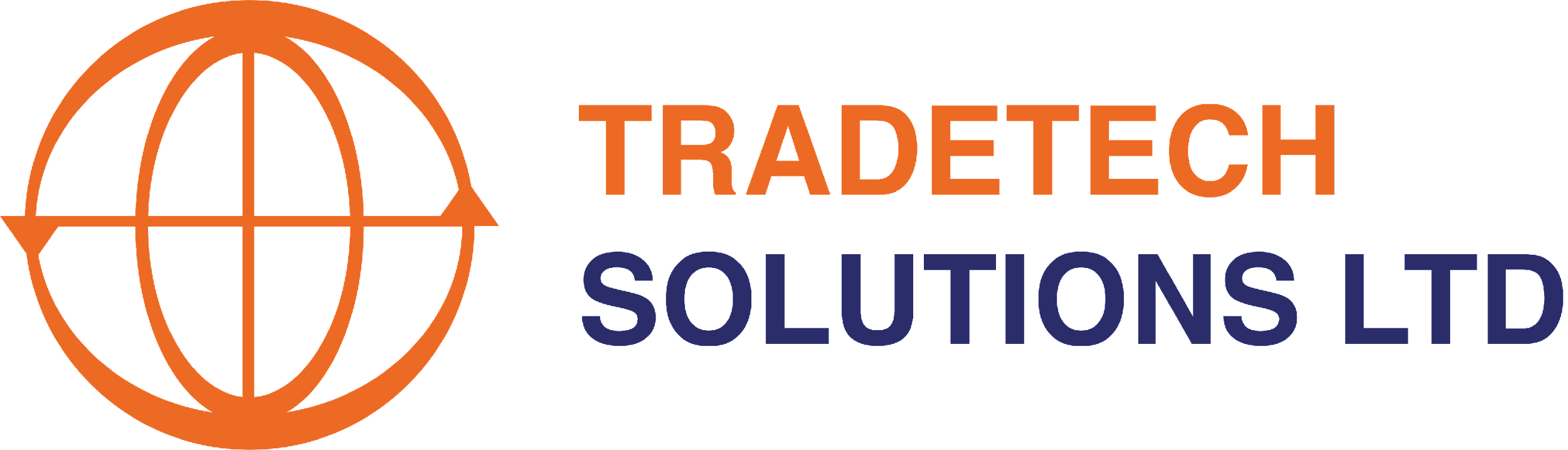 Multilingual Microsites
How to Unlock Your International Potential.
Subscribe Today!
February, 2024
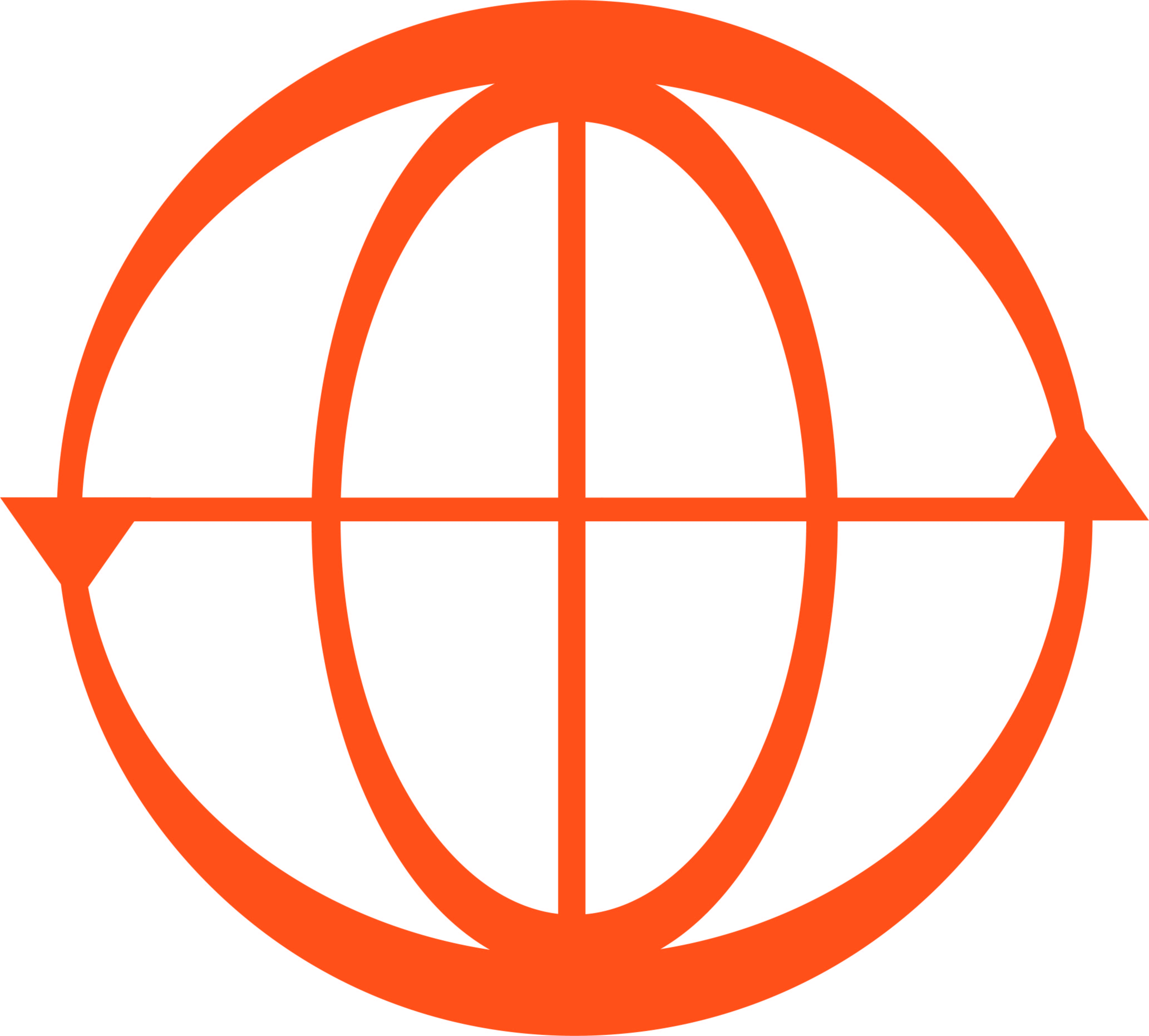 Multilingual Microsites - Agenda
Multilingual Microsites – What Are They?
How Do They Work?
6 Key Benefits
Setting Up Your Multilingual Microsite Account
Configuring Your Microsite
Why Subscribe?
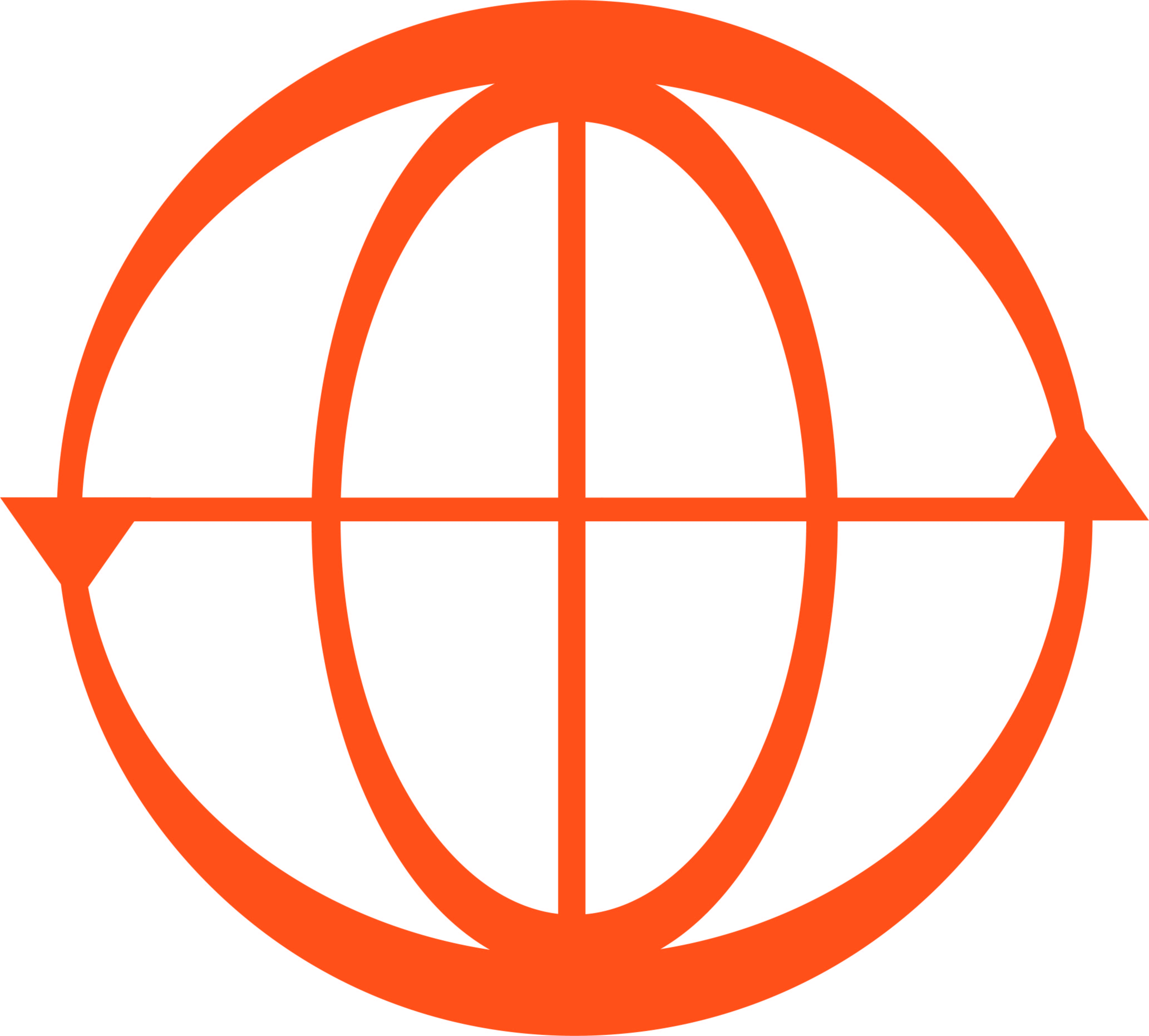 Multilingual Microsites – What Are They?
Microsites contain a condensed profile of the key elements of your company.

Multilingual Microsites are simply different language versions of your Microsite.

TTS Multilingual Microsites are published in 35 languages.
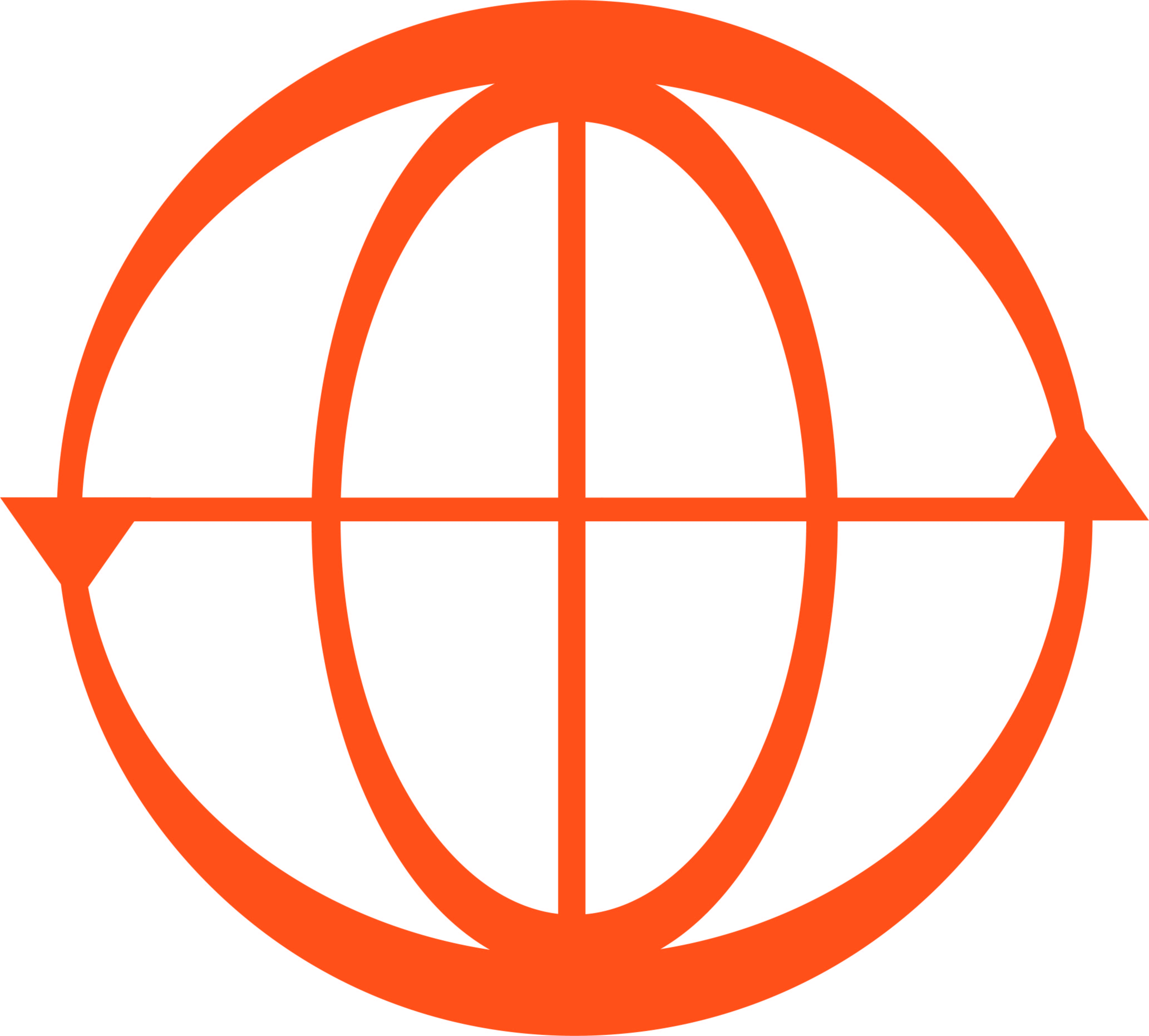 Multilingual Microsites – 35 Languages
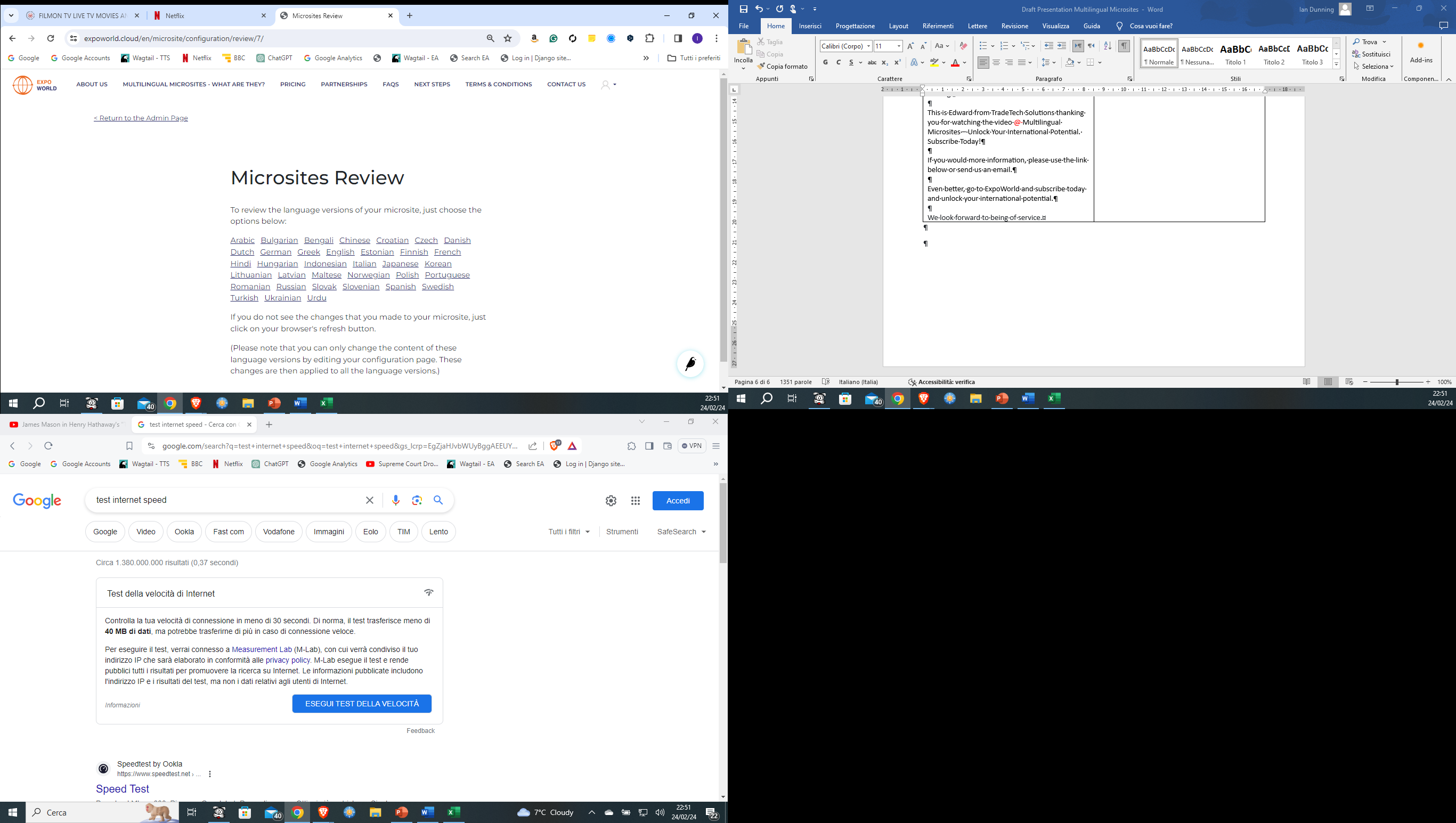 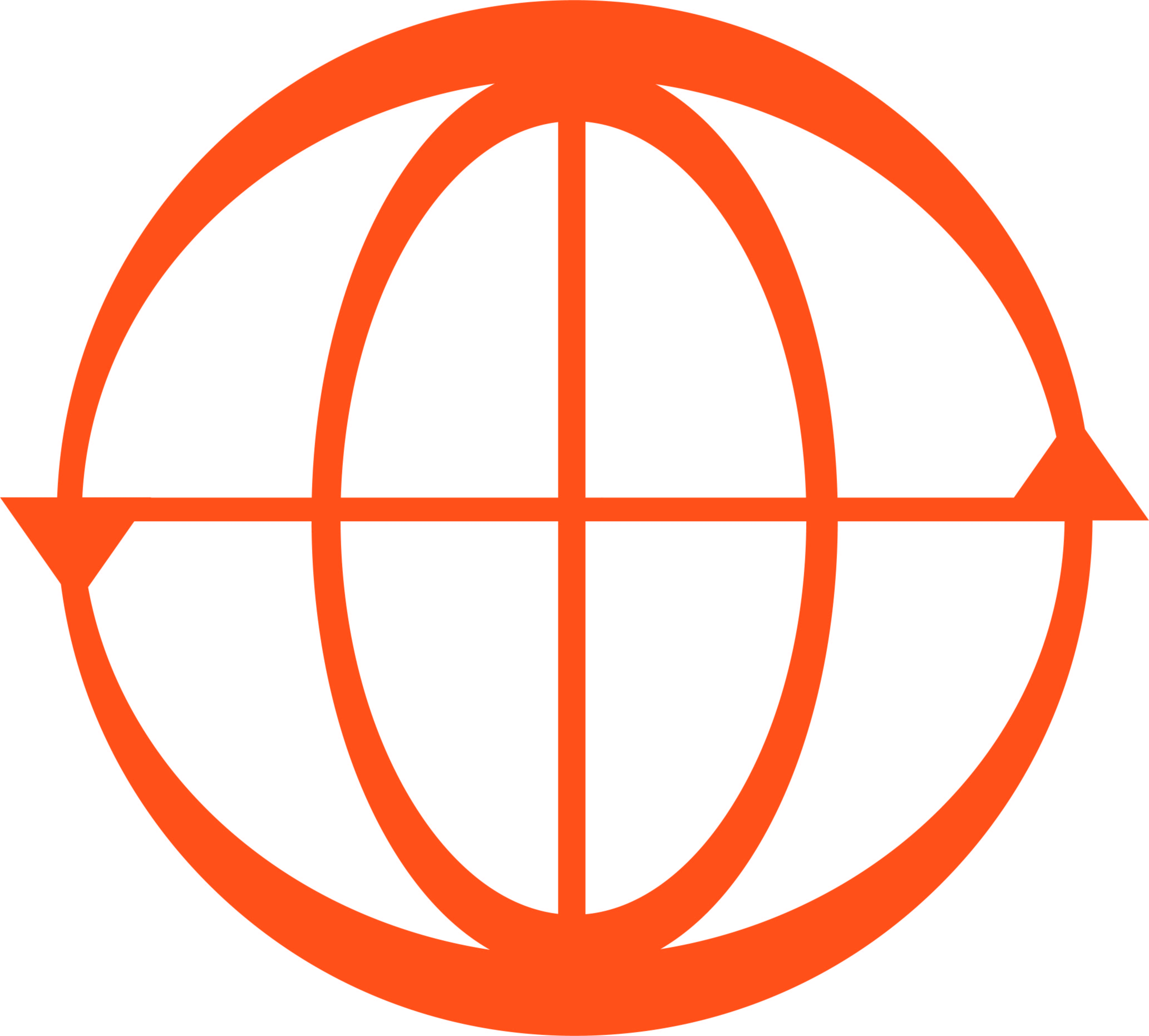 Multilingual Microsites – English Language Example
https://www.expoworld.cloud/mm/GB/tradetech/EN.html
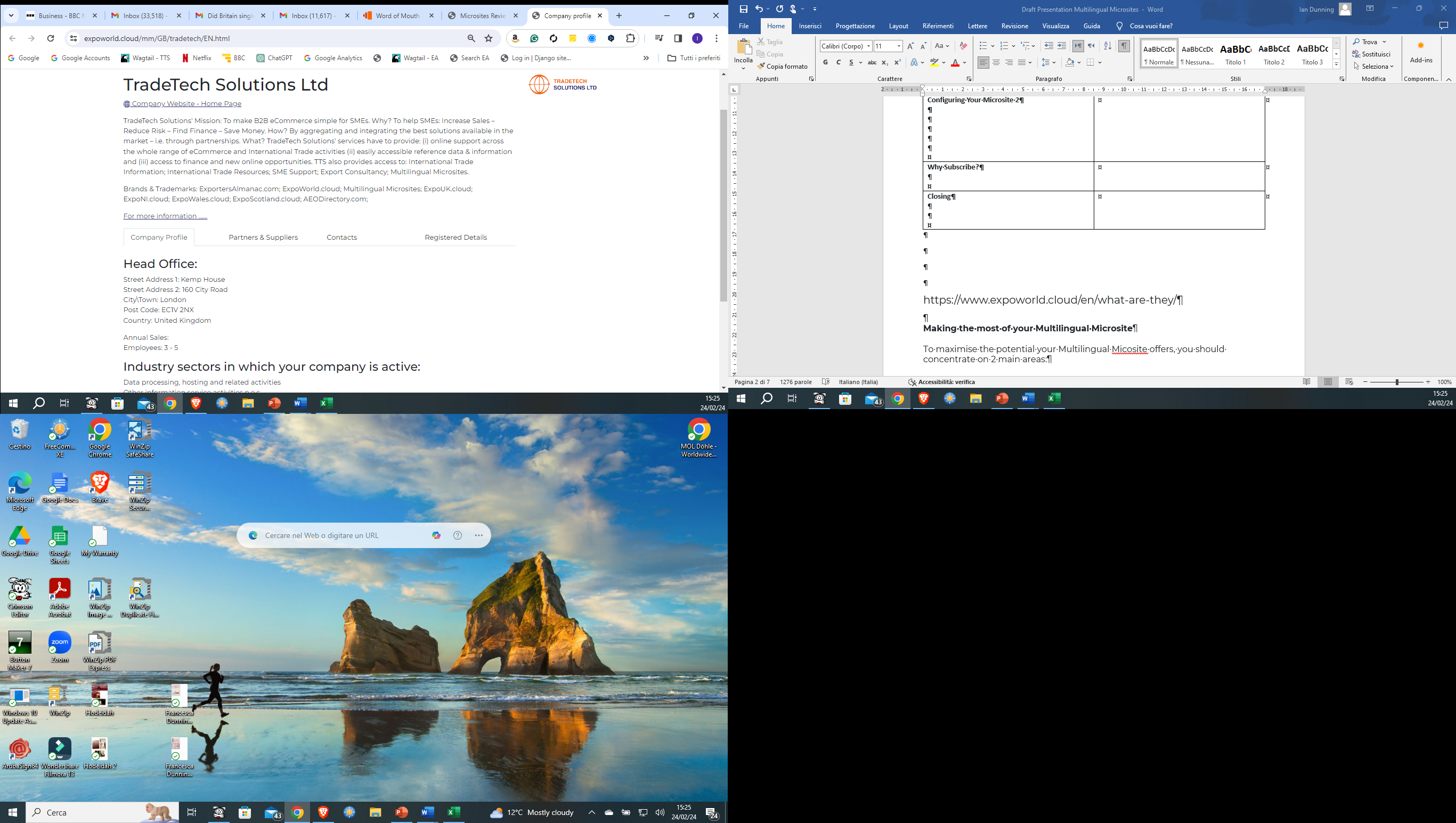 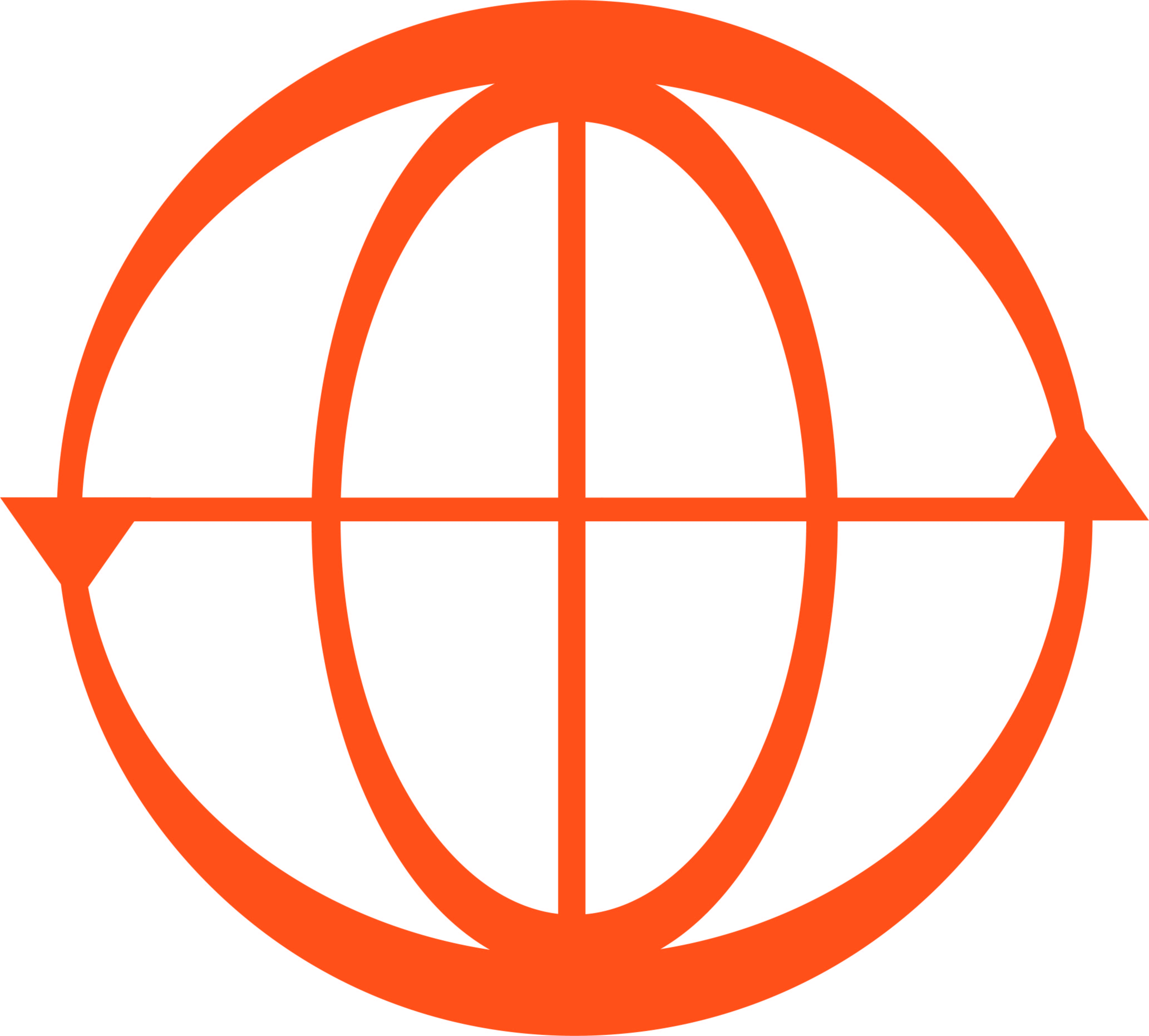 Multilingual Microsites – How Do They Work?
Multilingual Microsites work on two leveIs:

Most people search online in their own language. Your Multilingual Microsite captures these foreign language searches for your products and services.
Potential partners can quickly see from the content of the Microsite, in their own language, if it makes sense for them to contact you – and then gives the details of who and how.
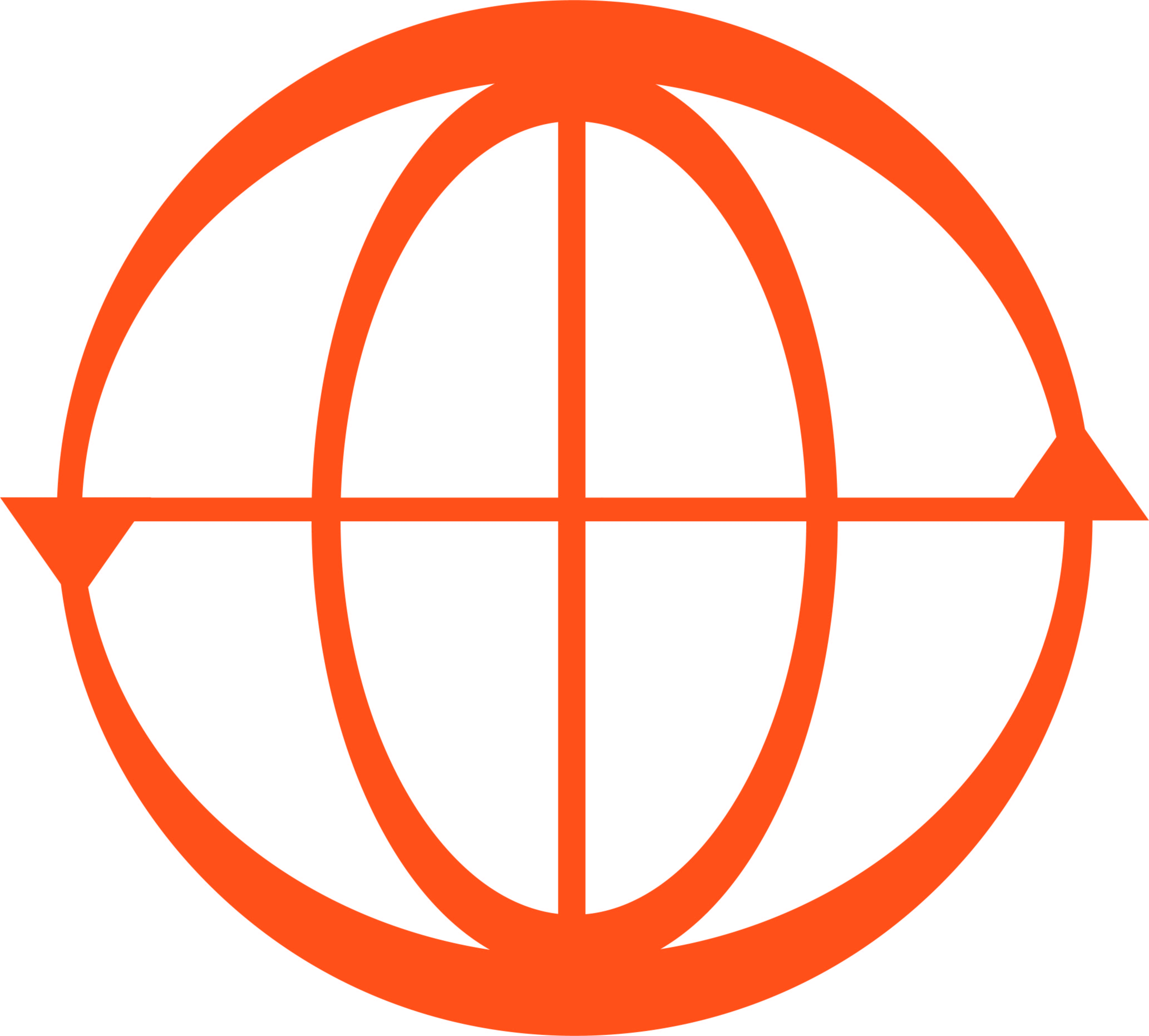 Multilingual Microsites – 5 Main Benefits
You Advertise Your Products and Services Globally
Competitive Advantage
Better User Experience
Reduce Your Business Risk
They represent a Very Low Cost Solution
(Less than 9 pence per week per language)
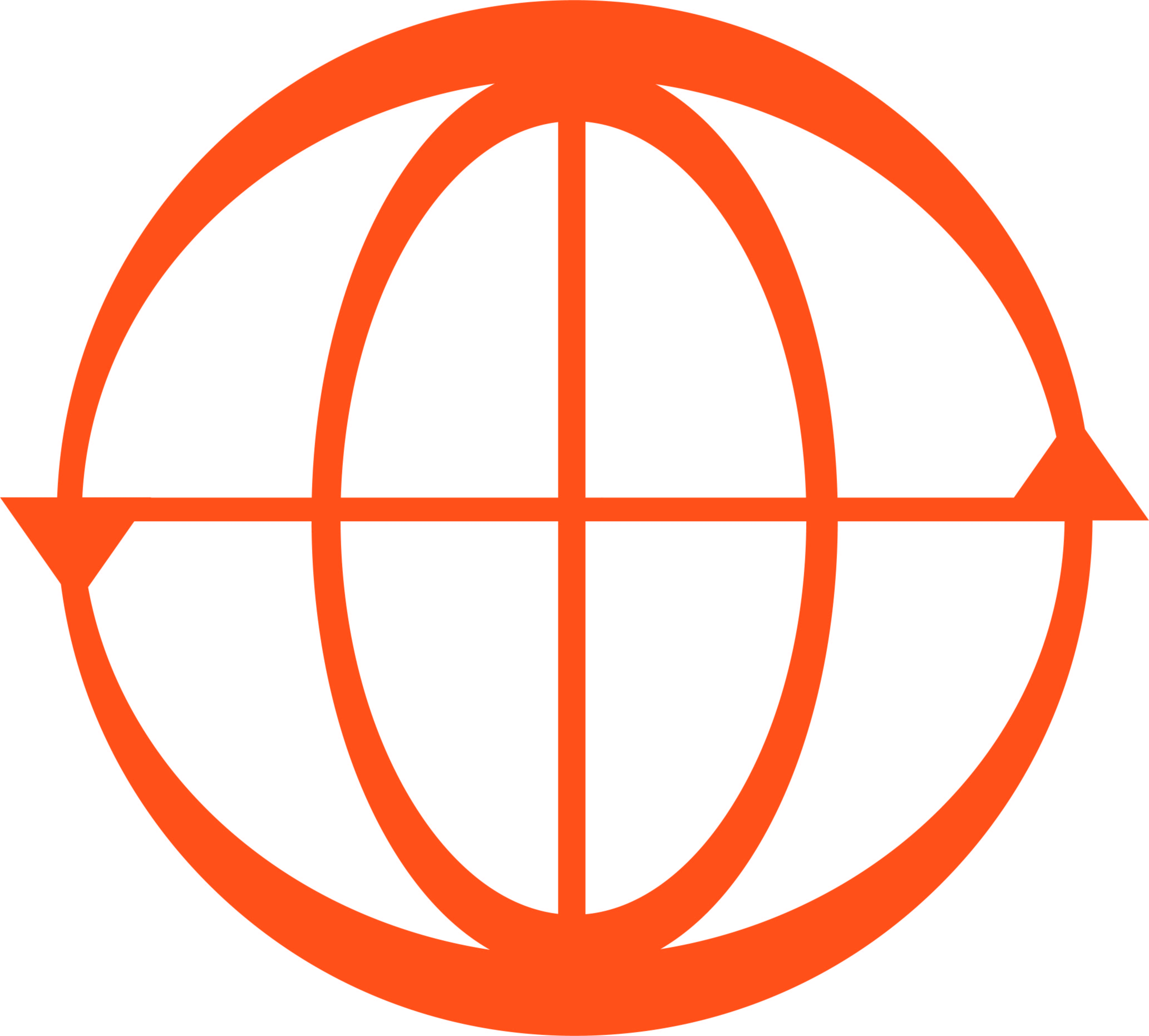 Setting Up Your Multilingual Microsite Account
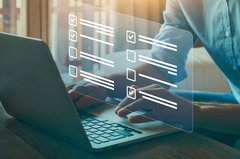 You just take 3 easy steps (AI does the rest):

Complete the registration and subscriptions forms.
Complete the Configuration Pages.
Click "Save" and "Publish".
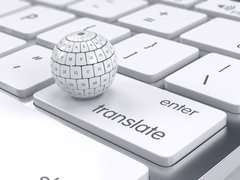 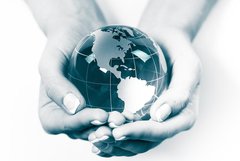 AI then takes over. Your Multilingual Microsite is automatically translated & published.
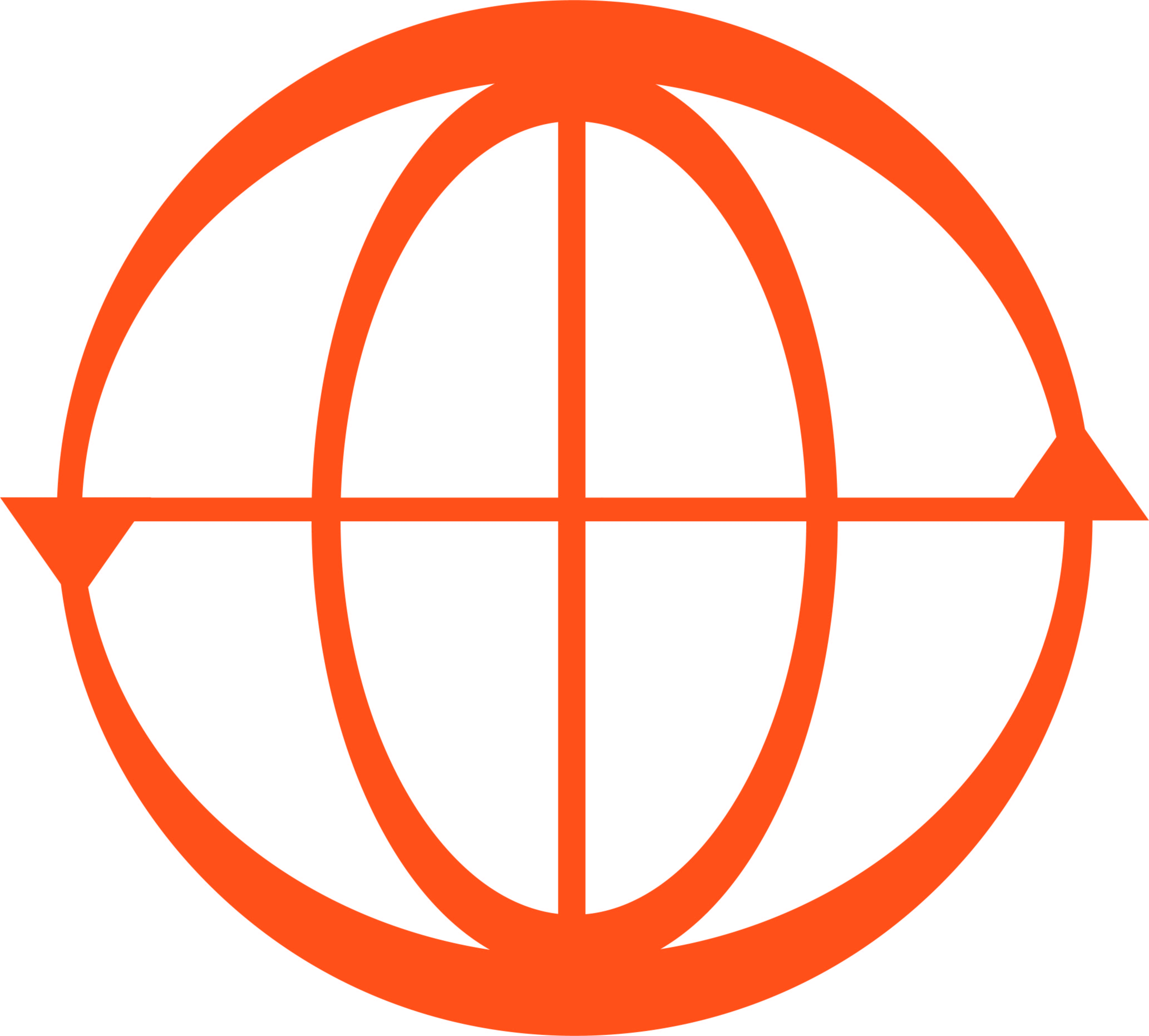 Multilingual Microsites – Configuring Your Microsite
There are currently 6 Sections to the Configuration Pages:

Keywords and Phrases
Heading
Company Profile
Partners & Suppliers
Company Contacts
Registered Details
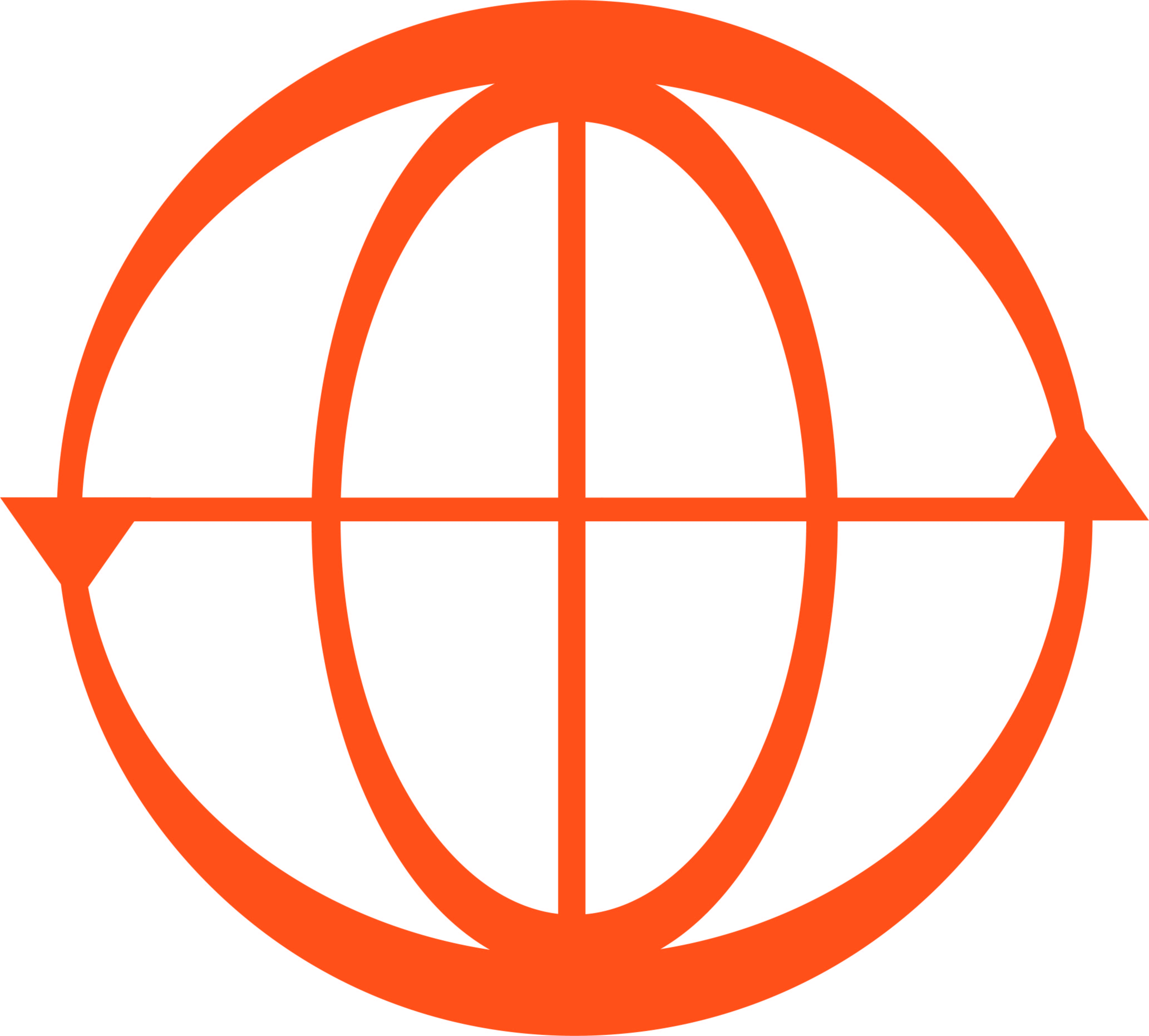 Multilingual Microsites – Configuring Your Microsite
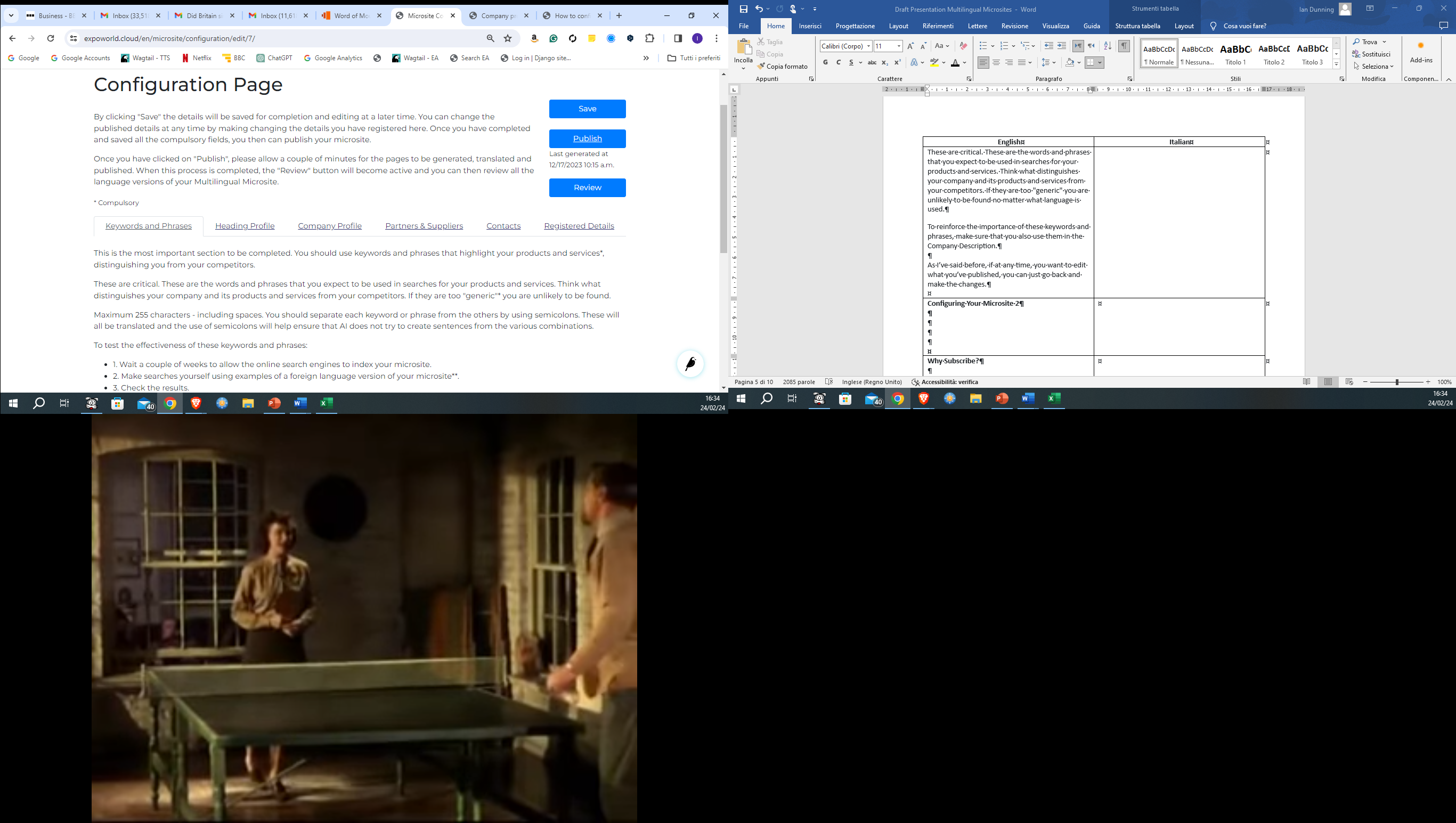 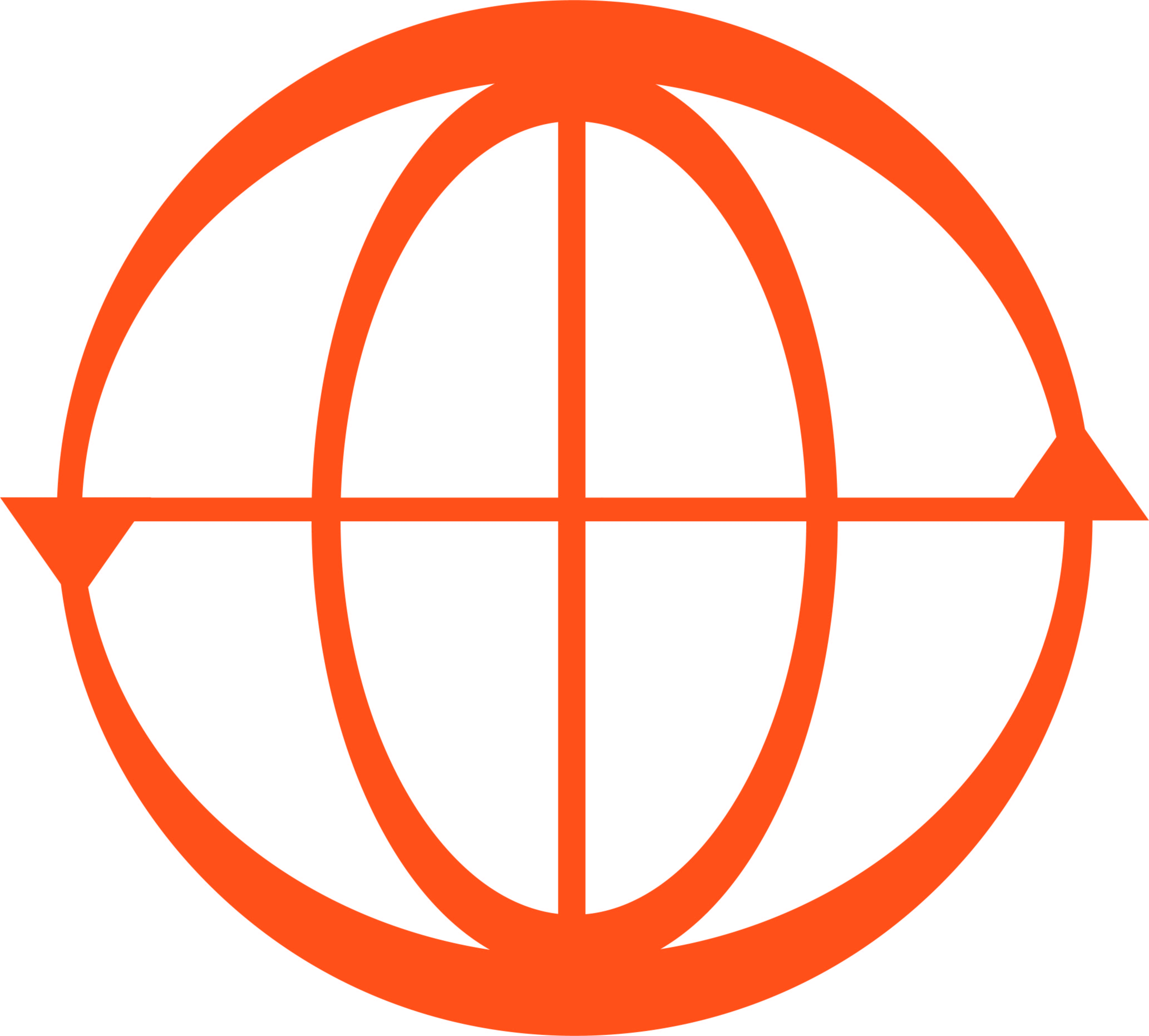 Multilingual Microsites – Why Subscribe?
Why should you subscribe?
Your Critical First Step into International Markets
They are very easy and quick to set up.
An absolute breeze to maintain.
Incredibly low, fixed annual cost (thanks to AI).


Multilingual Microsites - One Easy Solution:

35 Languages reaching 166 Countries covering 95% of Global GDP
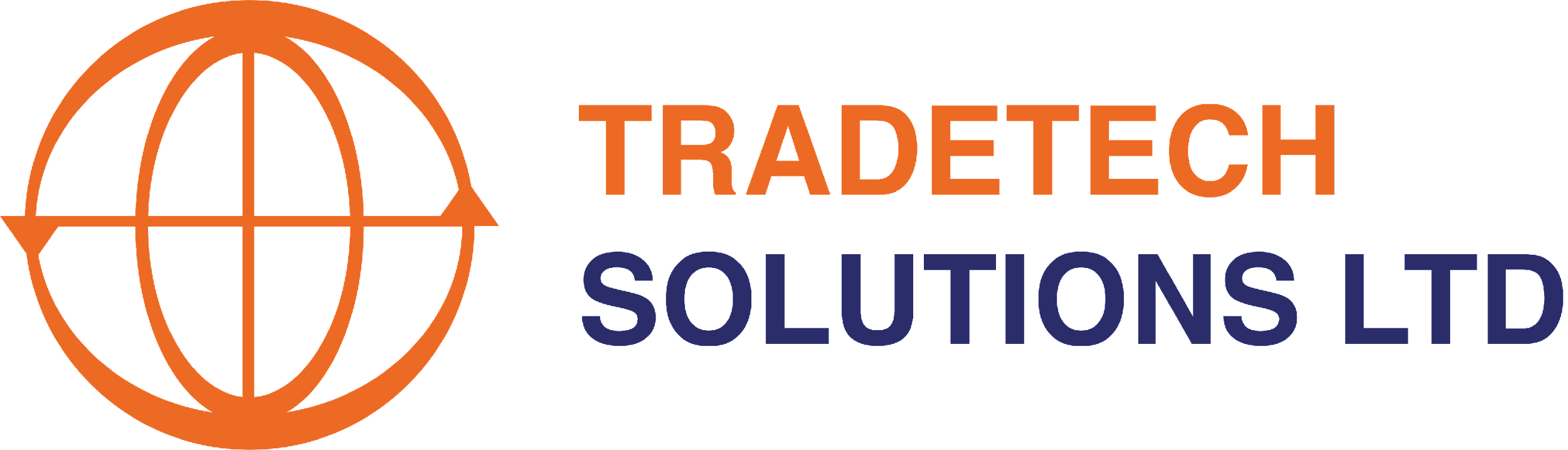 Thanks for watching TTS’s:
Multilingual Microsites
How to Unlock Your International Potential.
Subscribe Today!
Visit us at: 	https://www.ExpoWorld.cloud/en/what-are-they/
or contact us:	 contact@tradetech.cloud